第六單元   四月望雨     ~台灣音樂劇首部曲
一個夢想、希望、破滅與重生的故事
劇情簡介
本劇固然描寫人物的悲歡離合，但也反映大時代加諸人民的不幸與災難。
《四月望雨》所發掘的，是一段歷史塵封、埋藏在《四季紅》、《月夜愁》、《望春風》、《雨夜花》背後的愛與血淚記憶。
台灣近代歌謠之父鄧雨賢出身「一門三秀才」家世，卻醉心創作音樂，跨越深植血脈的漢家傳統、繁華摩登的「跳舞時代」、悲慘戰亂的「皇民時代」，最後凋零於終戰前夕。
它是鄧雨賢用三十九年短暫生命，譜寫出的「夢想、希望、破滅與重生」傳奇故事。
四月望雨            ~台灣民謠之父鄧雨賢的音樂劇~
整齣戲架構在鄧雨賢先生對音樂創作的執著，夾雜著鄧雨賢先生與當時紅歌星純純的情愫，以及隨著時空政局的變化，老百姓們對時代巨變的無奈。

鄧雨賢先生從日本學音樂回台，憂心當時人們太崇拜西洋文化，不正視自己的文化。他更認為藝術是要融入生活，而不該是曲高和寡的，所以致力在台語歌的創作。
當他好不容易成功地讓台語唱片受到歡迎，沒多久卻因盧溝橋事變爆發戰爭。瞬間，大家原本對未來充滿光明的希望整個破滅，大家都不知道未來該怎麼辦...。
有關鄧雨賢
鄧雨賢先生留給我們很棒的音樂
四季紅、月夜愁、望春風、雨夜花，傳唱二十世紀初的男女情懷，流傳了一甲子還是那樣歷久彌新。
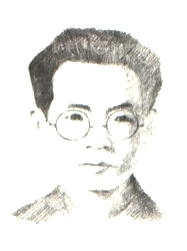 有關鄧雨賢：生平
生於1906年，是桃園龍潭客家人，畢業於「臺北師範學校」。
，遠赴日本東京歌謠學院研習。返台後在因緣際會下，投入流行歌擅，1933年成為「古倫美亞唱片公司」的專屬作曲家。短短數年間，他留下了《望春風》、《雨夜花》、《四季紅》、《月夜愁》等超過五十首作品
1937年，日人推行「皇民化運動」、台語歌謠、客家歌謠也一律遭到禁止。鄧雨賢不願違背心意去創作「響應時局」的宣傳歌曲，他離開臺北音樂界，到新竹芎林鄉重拾教鞭。 
1944年這位「臺語歌曲的奇葩」，就這樣齎志以歿。。
有關鄧雨賢：歌謠欣賞
四季紅

月夜愁

望春風

雨夜花
四季紅
春天花，吐清香，雙人心頭齊震動，
　（男）有話想欲對你講，不知通抑不通。 
　（女）叨一項，（男）敢也有別項， 
　（女）肉脗笑，目睭降， 
　（合）你我戀花朱朱紅。
夏天風，正輕鬆，雙人坐船塊遊江， 
　（男）有話想欲對你講，不知通抑不通。 
　（女）叨一項，（男）敢也有別項， 
　（女）肉脗笑，目睭降 
　（合）你我戀花朱朱紅。
秋天月，照紗窗，雙人相好有所望， 
　（男）有話想欲對你講，不知通抑不通。 
　（女）叨一項，（男）敢也有別項， 
　（女）肉脗笑，目睭降 
　（合）嘴唇胭脂朱朱紅。
冬天風，真難當，雙人相好不驚凍， 
　（男）有話想欲對你講，不知通抑不通。 
　（女）叨一項，（男）敢也有別項， 
　（女）肉脗笑，目睭降 
　（合）愛情熱度朱朱紅。
月夜愁
月色照在三線路， 風吹微微，等待的人哪未來 心內真可疑，想昧出彼個人啊〜怨嘆月暝 敢是註定無緣份，所愛的伊，因和乎阮放昧離 夢中來相見，斷腸詩唱昧止啊〜 憂愁月暝 
更深無伴獨相思秋蟬哀啼，月光所照的樹影加添阮傷悲 ，心頭酸目屎滴 啊〜 無聊月暝
望春風
獨夜無伴守燈下 清風對面吹十七八歲未出嫁 遇著少年家果然標緻面肉白 誰家人子弟想要問伊驚歹勢 心內彈琵琶
想要郎君作尪婿 意愛在心裡等待何時君來採 青春花當開聽見外面有人來 開門甲看覓月娘笑阮憨大呆 乎風騙不知
雨夜花
雨夜花、雨夜花、受風雨吹落地，無人看見，暝日怨嗟，花謝落土不再回。 花落土、花落土、有啥人當看顧，無情風雨，誤阮前途，花蕊凋落欲如何。 雨無情、雨無情、無想阮的前程，並無看護，軟弱心性，予阮前途失光明。 雨水滴、雨水滴、引阮入受難池，怎樣予阮，離葉離枝，永遠無人當看見。